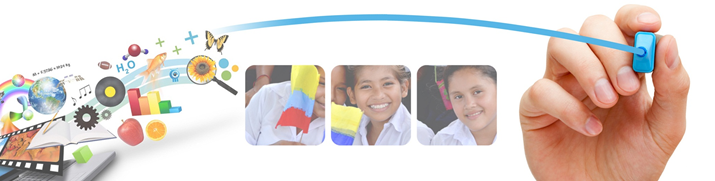 Todos a Aprender 
Encuentro de Secretarios -  Julio 2014
Ampliación a básica Secundaria
Yinna Paola Higuera Bernal
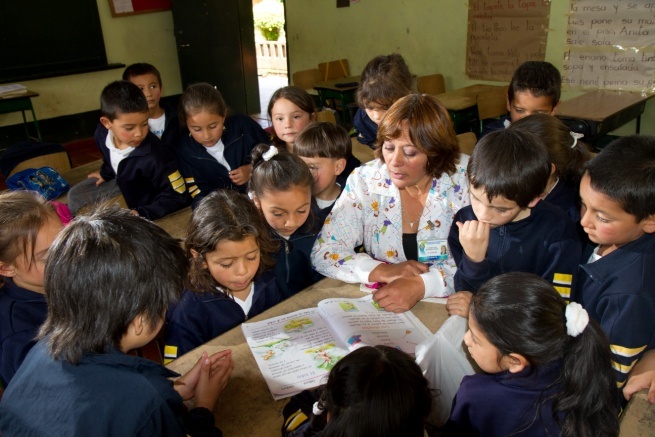 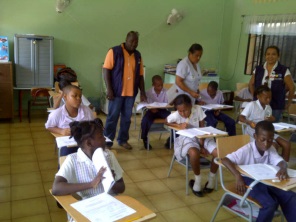 Logros
Logros
4.303
80
Entidades Territoriales
Establecimientos educativos
Empoderamiento Territorial
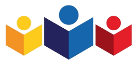 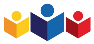 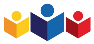 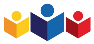 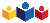 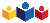 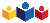 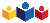 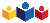 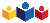 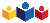 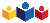 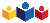 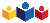 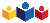 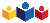 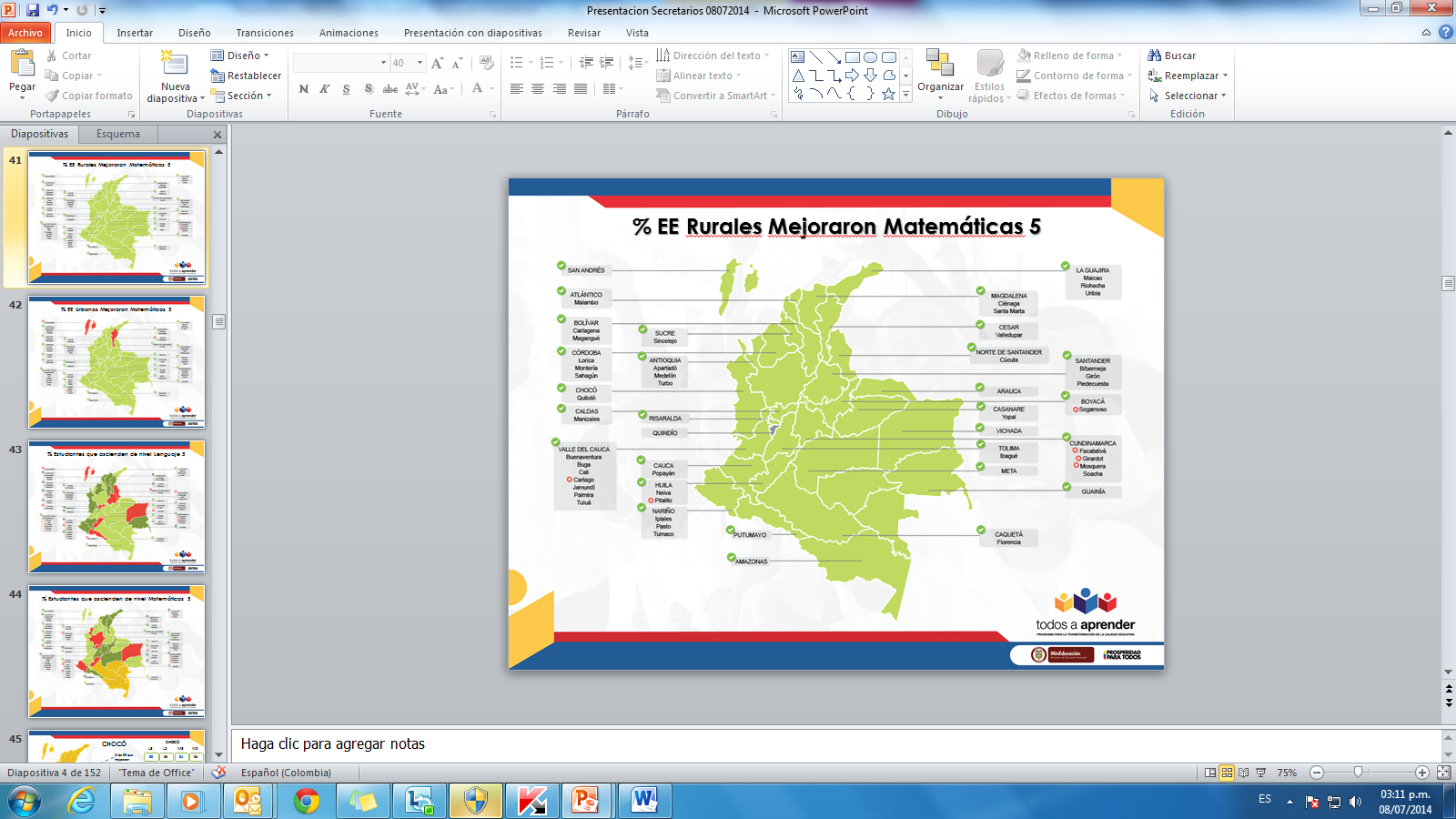 3.000
tutores
878
Quienes a su vez acompañan a
Municipios
90.052
docentes
78%
Establecimiento en zona rural
Brindándoles herramientas para que sus clases sean mejor dictadas y mejor aprovechadas por los niños
Cierre de brechas
Logros
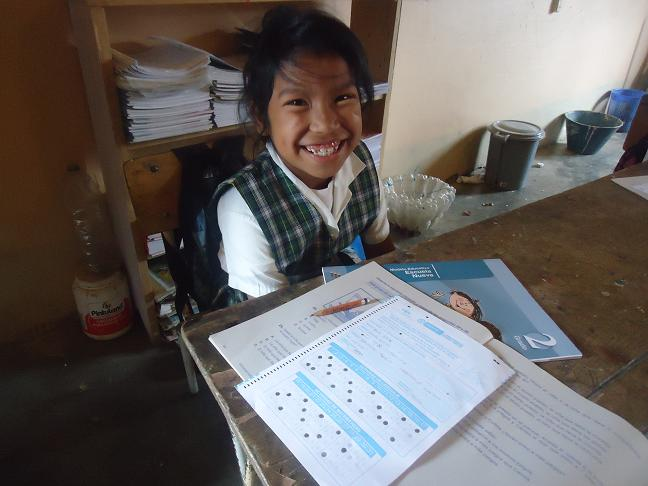 Se han entregado
20.500.000
libros de texto de manera gratuita
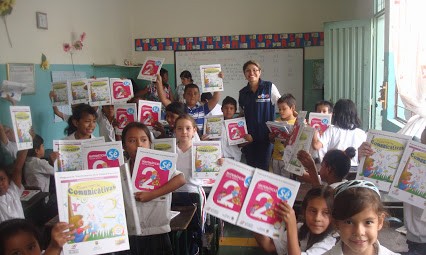 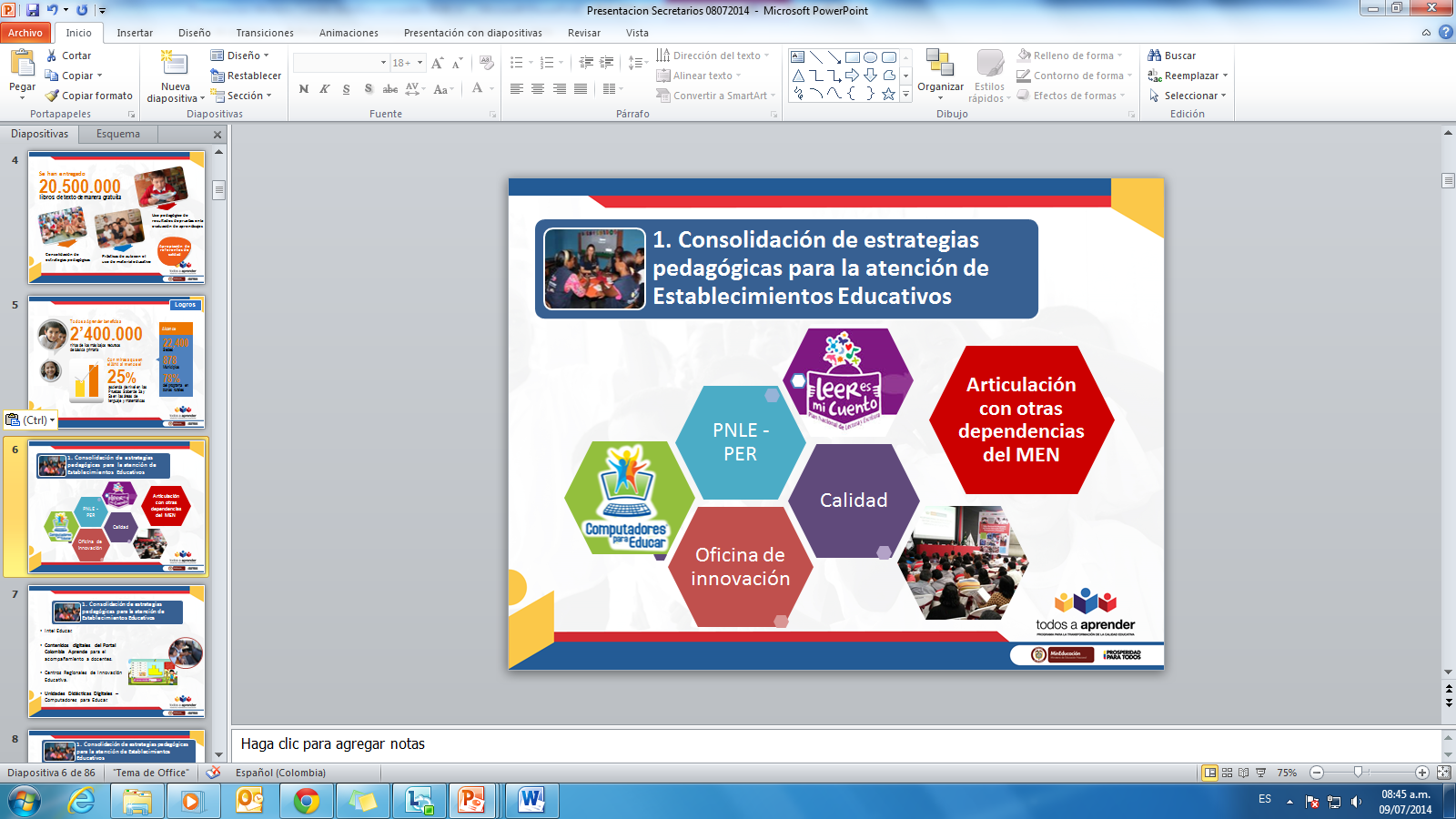 Uso pedagógico de resultados de pruebas en la evaluación de aprendizajes
Apropiación de referentes de calidad
Consolidación de estrategias pedagógicas
Prácticas de aula con el uso de material educativo
Logros
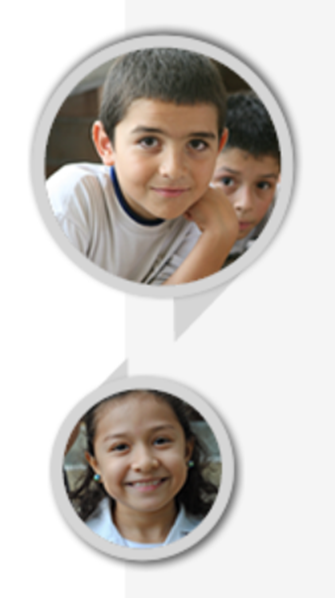 Encuesta percepción a docentes
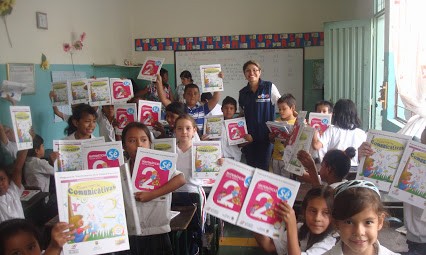 El 91% de los docentes tiene en cuenta, siempre o casi siempre, el uso pedagógico de los textos escolares en su planeación de clase.

El 88% de los docentes considera que el proceso de acompañamiento ha generado espacios de reflexión sobre el uso pedagógico de los textos escolares.

El 89% de los estudiantes hace uso del texto escolar en las prácticas de aula lideradas por los docentes.

Aproximadamente el 90% de los docentes considera que el acompañamiento del tutor ha generado una cultura de la evaluación que le permite transformar sus prácticas.

El 89% de los docentes tiene en cuenta, siempre o casis siempre, los resultados de la prueba diagnóstica para realizar sus planeaciones.
El 98% de los tutores se encuentran satisfechos frente al programa.
Logros
Comunidades de Aprendizaje – Estudio de Clase
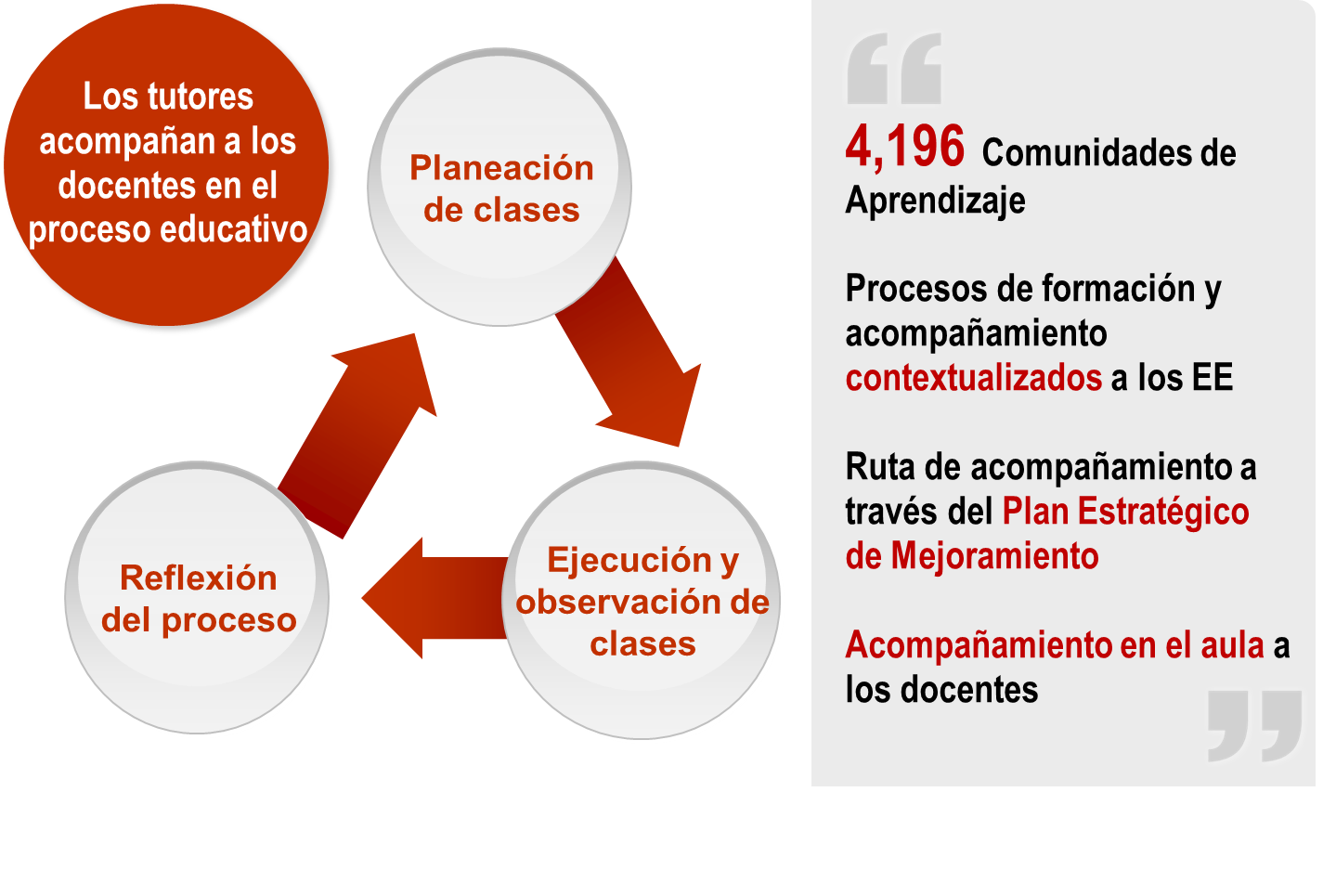 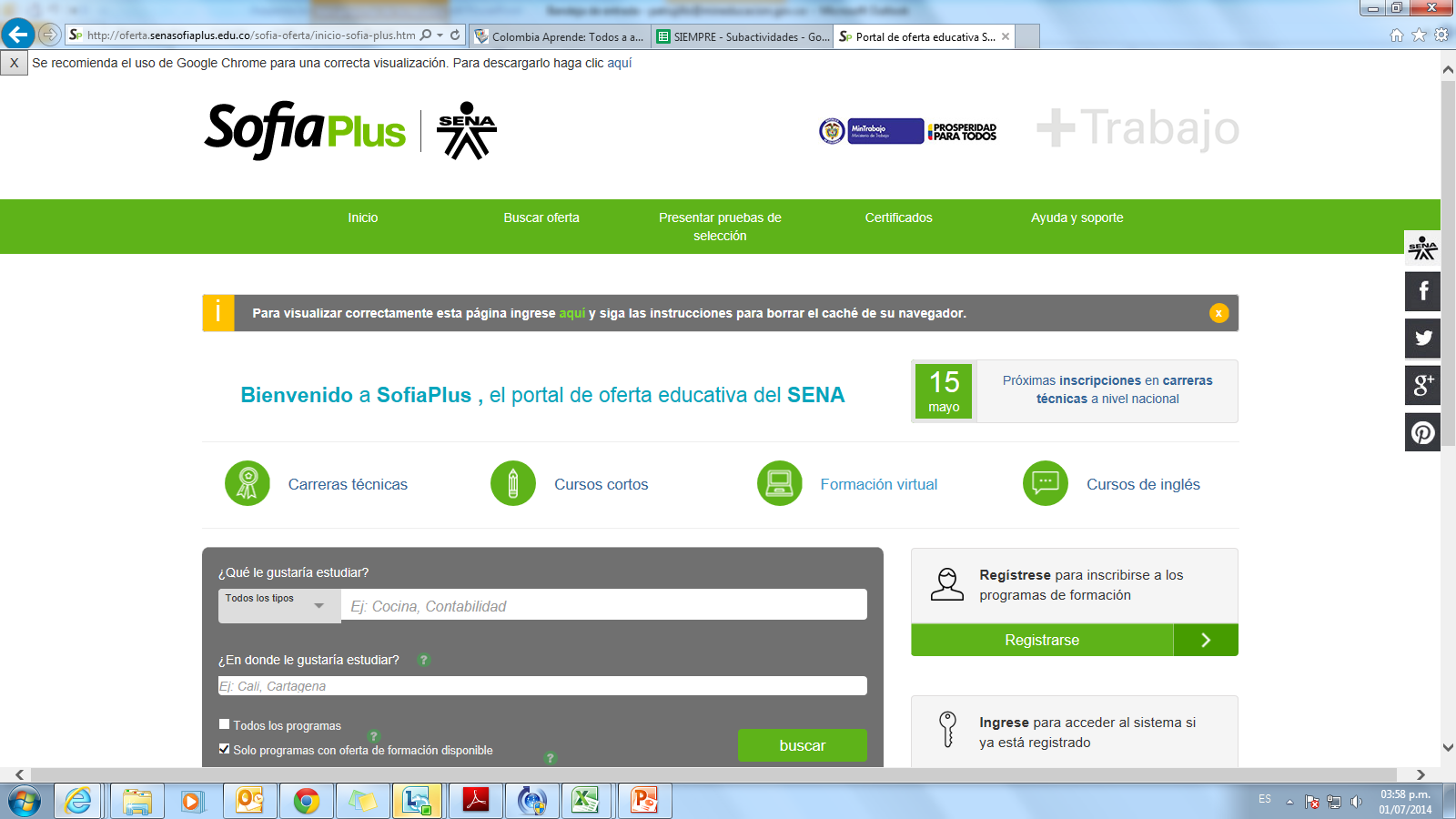 Logros
Sistematización de experiencias
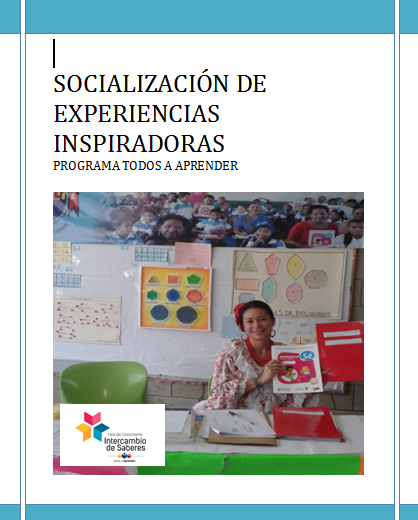 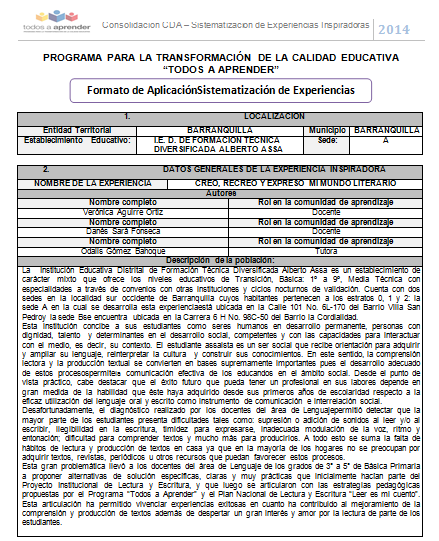 Experiencia inspiradora que fue seleccionada en el Foro Educativo Regional realizado en la ciudad de Barranquilla
217 experiencias postuladas y 107 experiencias de transformación de prácticas de aula socializadas en las Ferias Regionales del Conocimiento
Desarrollo de la Capacidad de Formación Continua
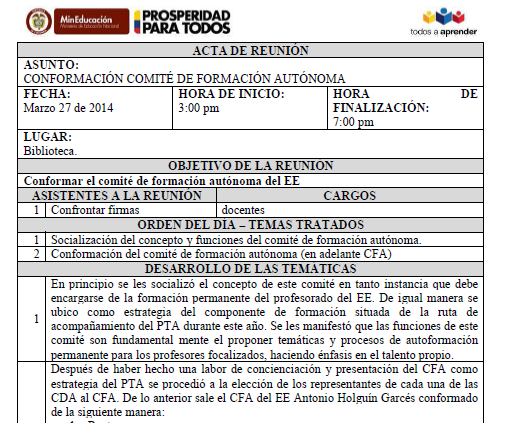 

.
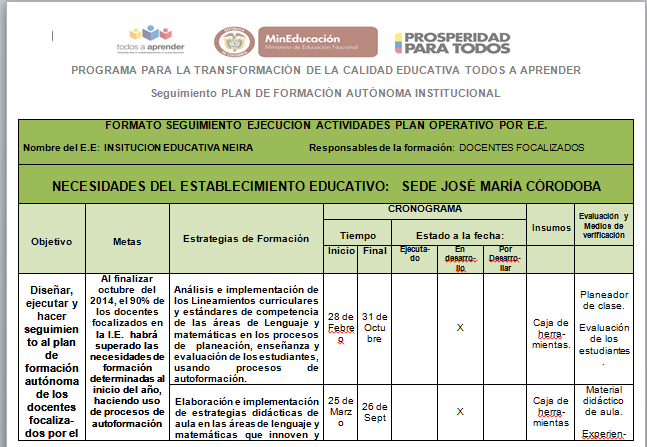 Documento: 
Acta de evaluación y cierre del proceso. Carpeta de memoria para la institución .
Logros
Sistema de Información Estratégico para el Mejoramiento de las Prácticas Educativas
SIEMPRE
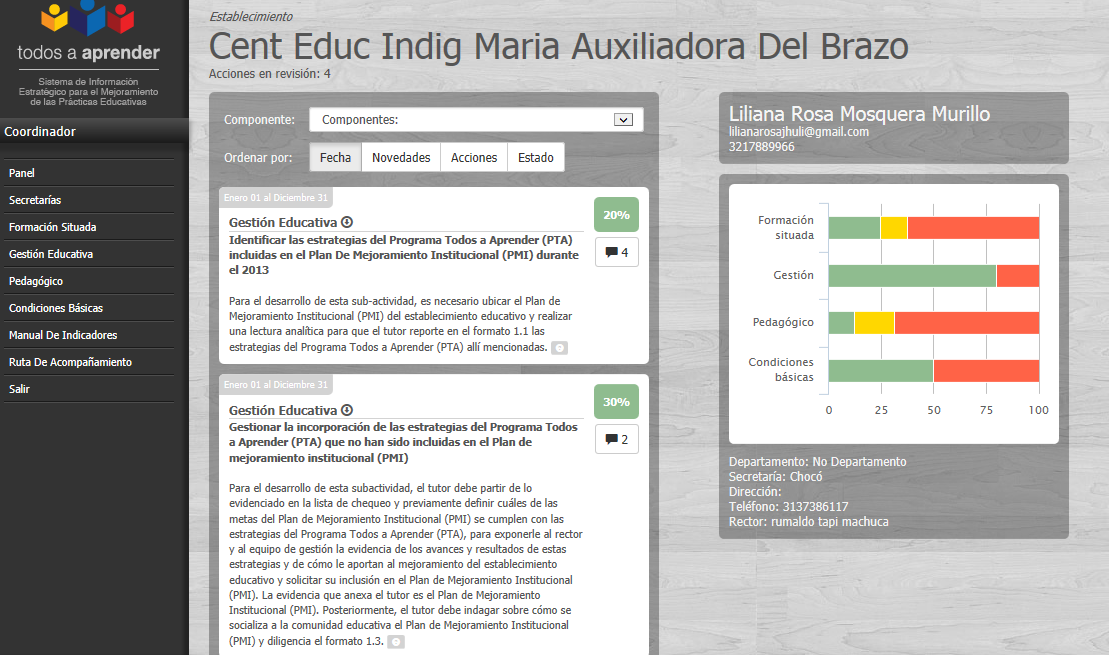 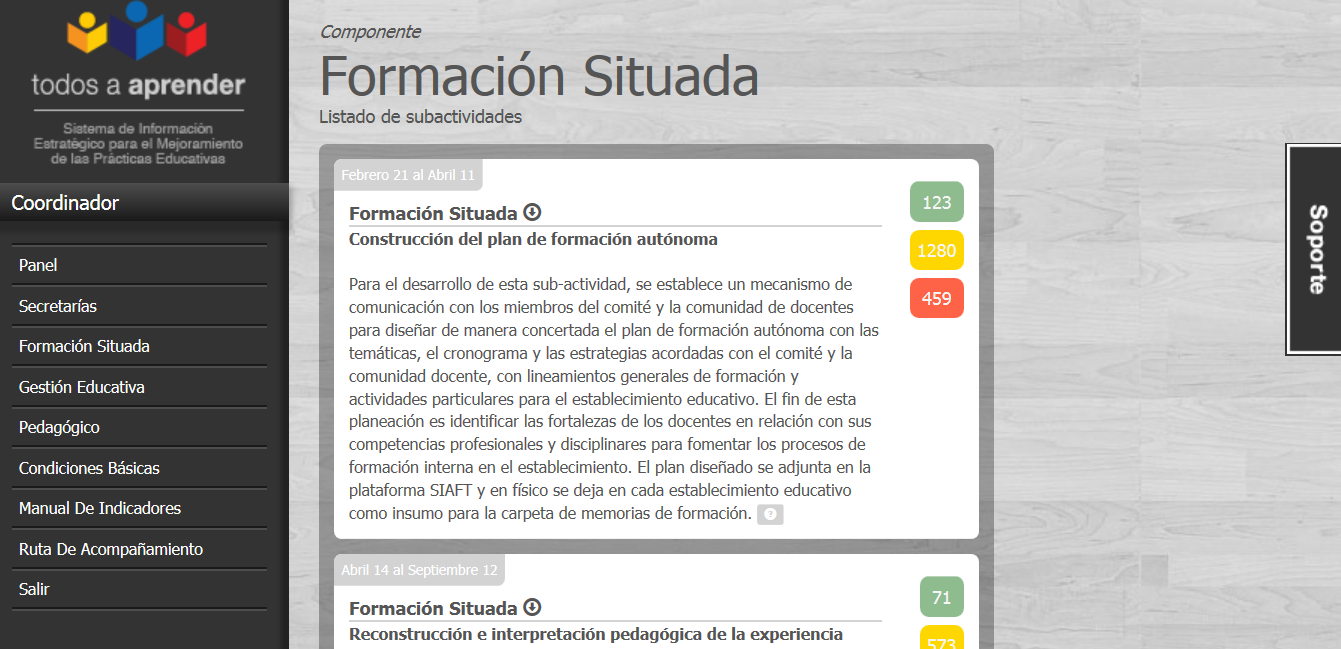 Seguimiento en línea de las acciones realizadas en los Establecimientos Educativos
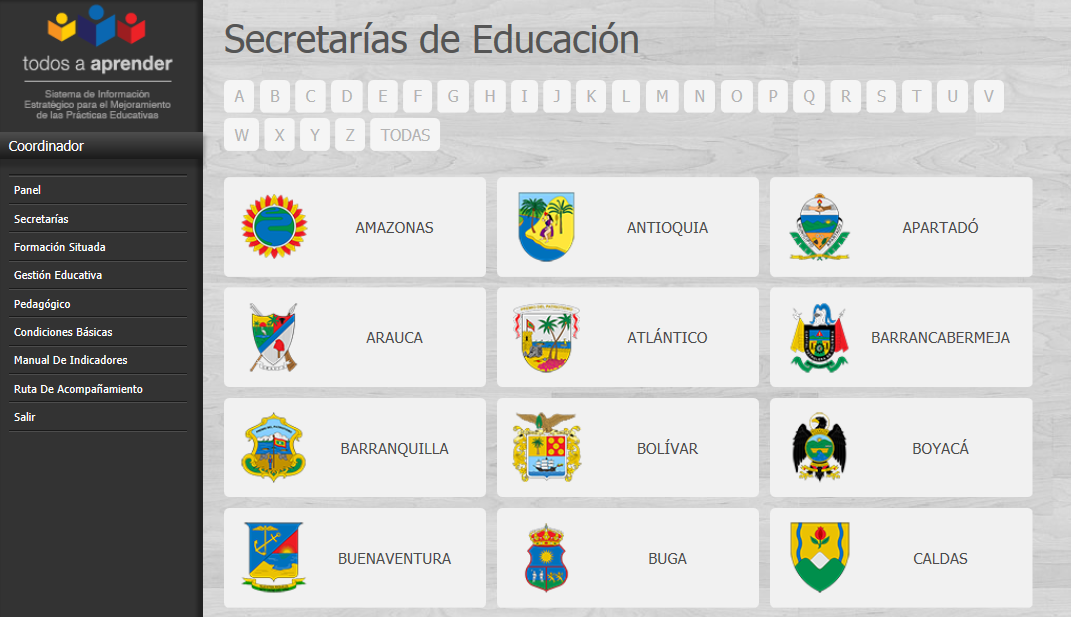 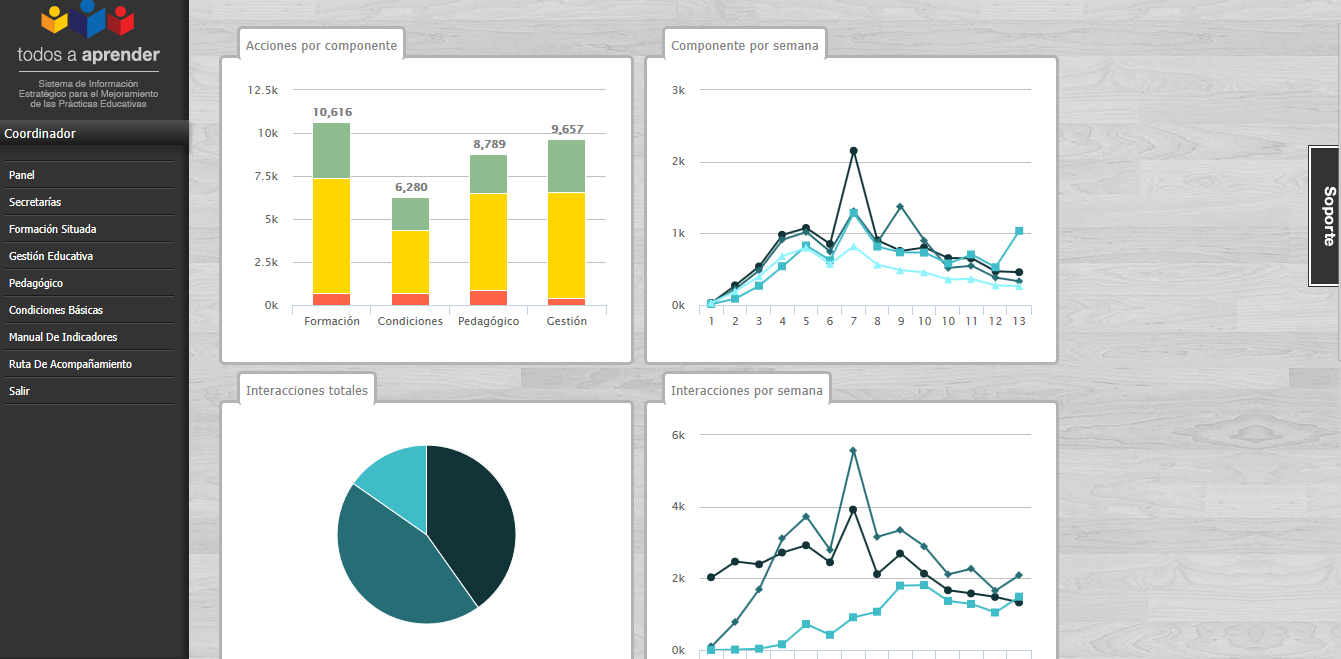 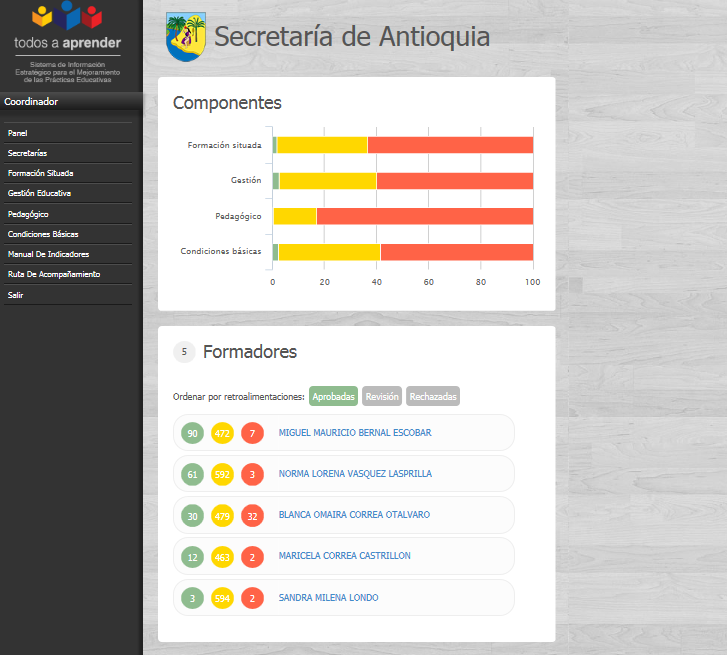 Logros
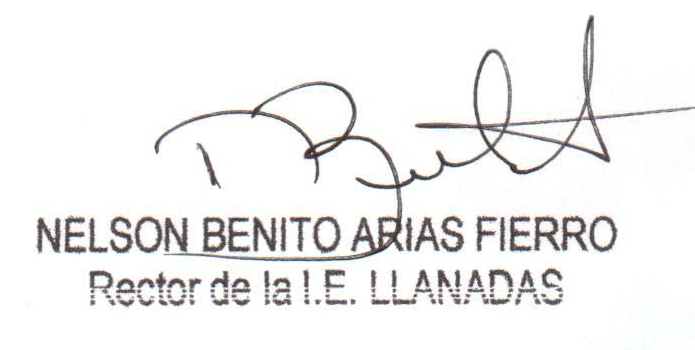 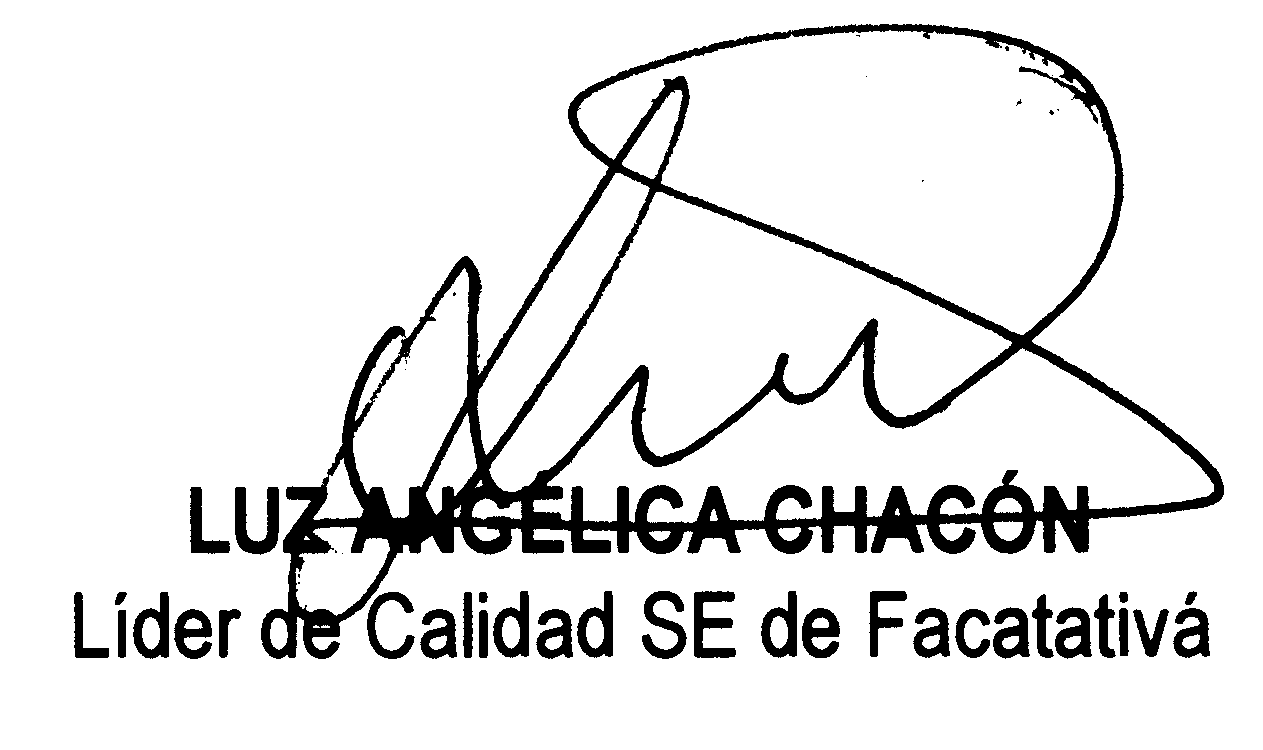 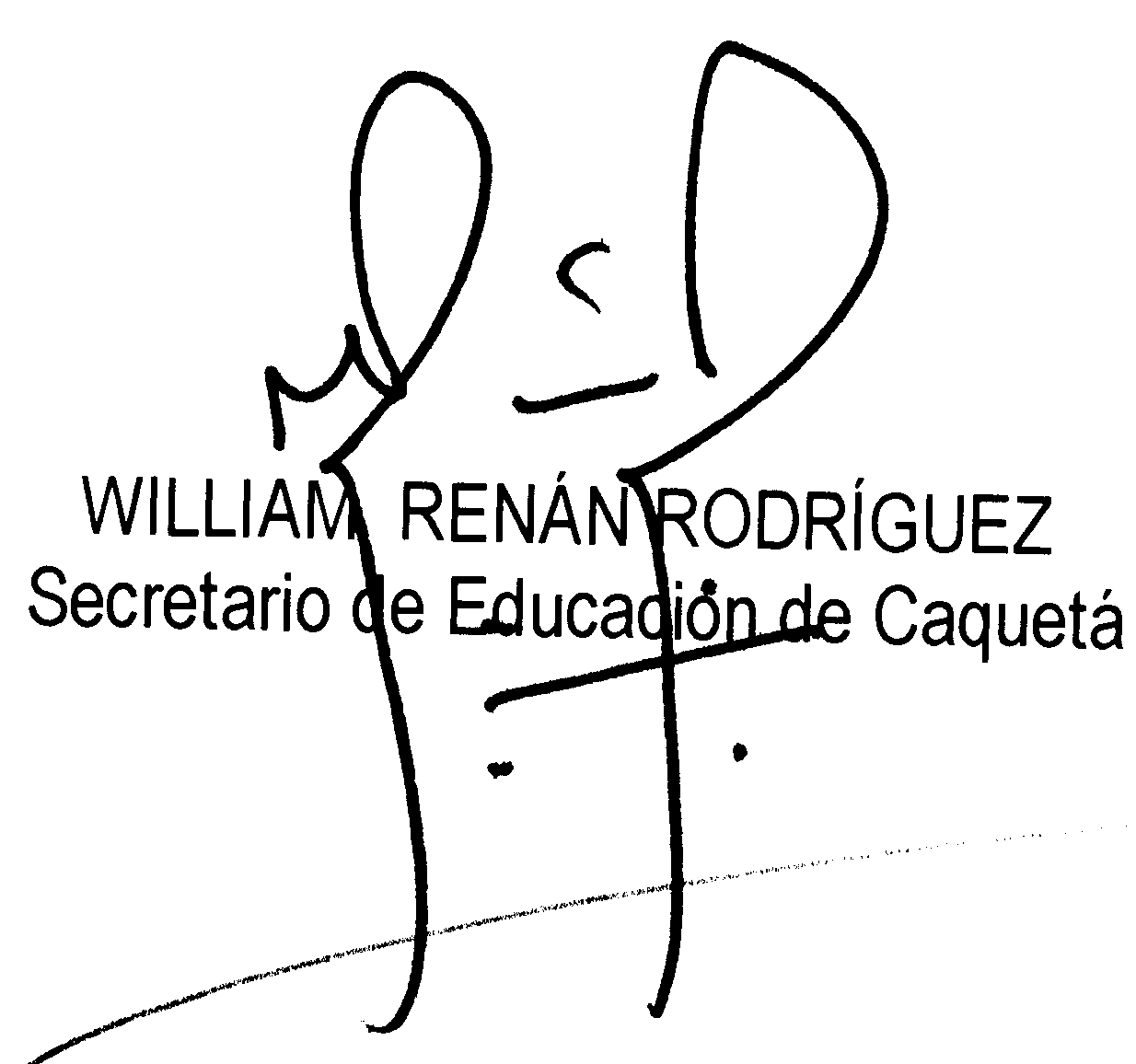 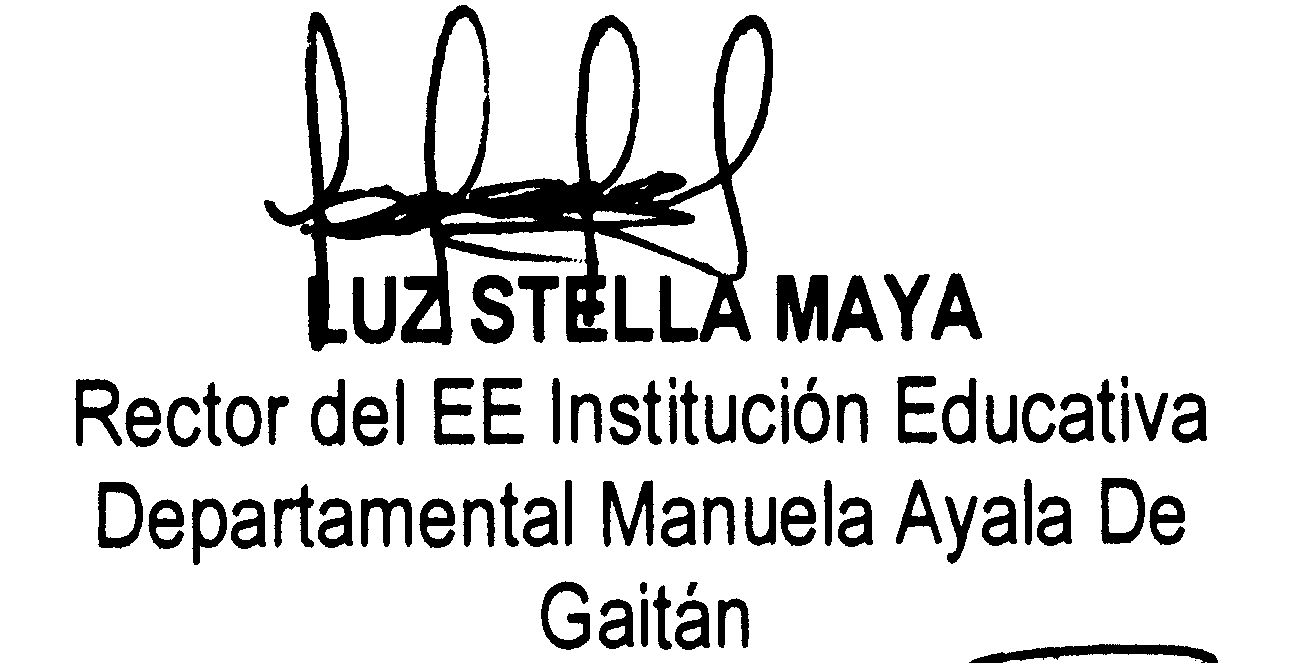 81100%
Secretarios de Educación 
pactan  por la Gestión de la Calidad Educativa a través de la firma de compromisos
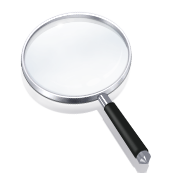 67 PAM articulados con las estrategias del PTA
3,500
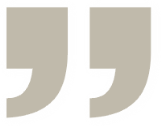 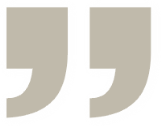 Rectores se han comprometido con  la calidad educativa del país
Logros
A. Implementación Evaluación de Impacto PTA
30 EE
400 EE
Componente cualitativo
Componente Cuantitativo
Medir el impacto (causal) de PTA en
deserción, repitencia, saber, prácticas
pedagógicas y de gestión.
Percepción de los actores sobre el impacto del programa y sus procesos
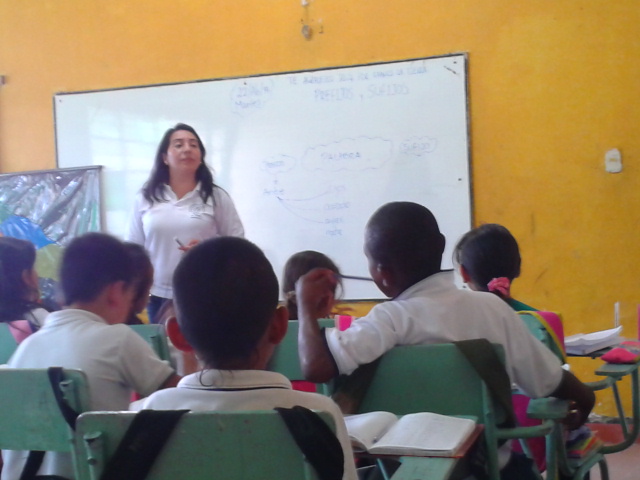 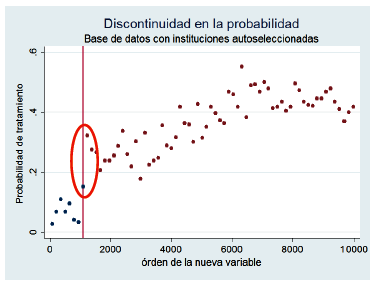 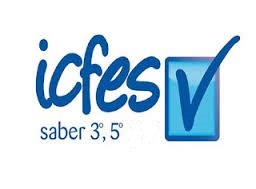 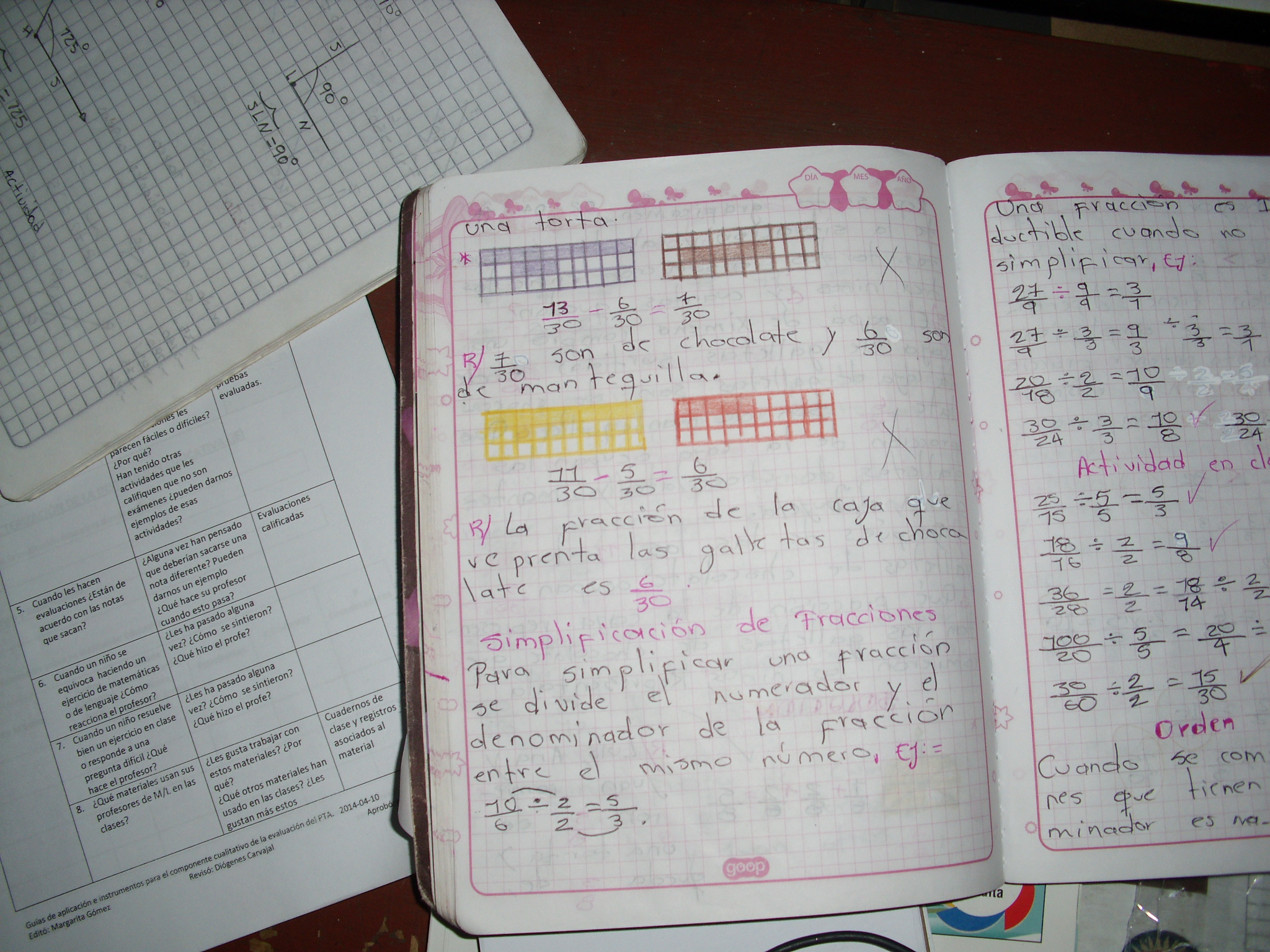 Estudiantes – Docentes – Rectores- Tutores
Logros
Alianzas públicos- privadas
Logros
Compromiso y Movilidad Social
Ferias Regionales Intercambio de Saberes
Montería – Yopal – Barranquilla - Medellín
14.000 asistentes
44 secretarias participantes          
941 tutores                                     
65 formadores
230 ruedas de conocimiento
111 experiencias inspiradoras
63 ponencias
56 aliados
Logros
Movilizaciones Regionales autogestionadas
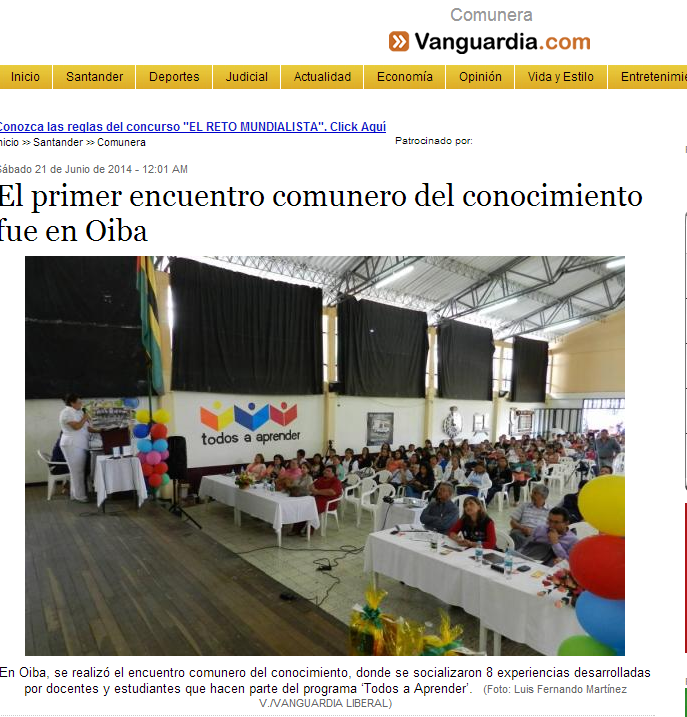 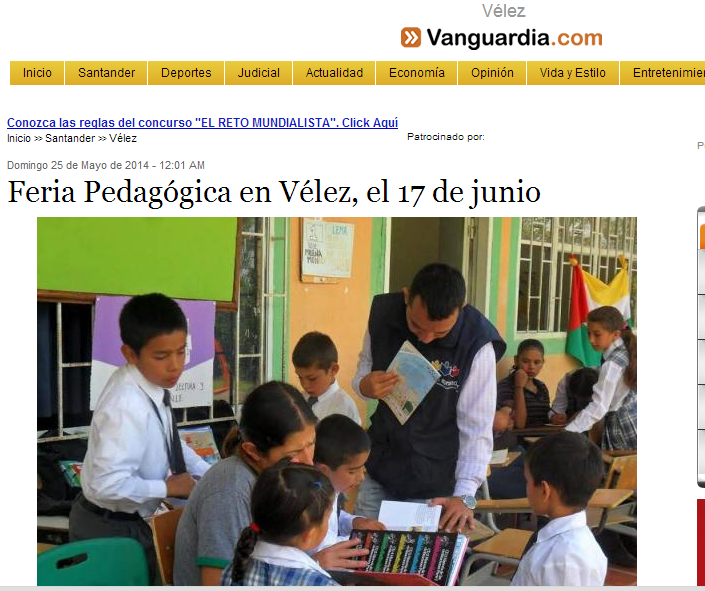 Foros provinciales
Provincia Oiba 18.06.14                                Provincia Vélez 17.06.14
Logros
Movilizaciones Regionales autogestionadas
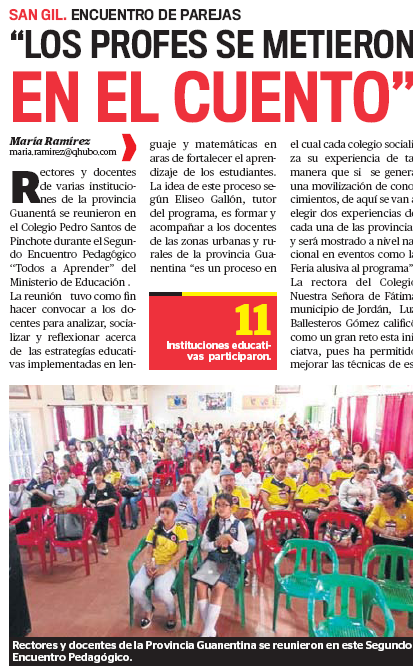 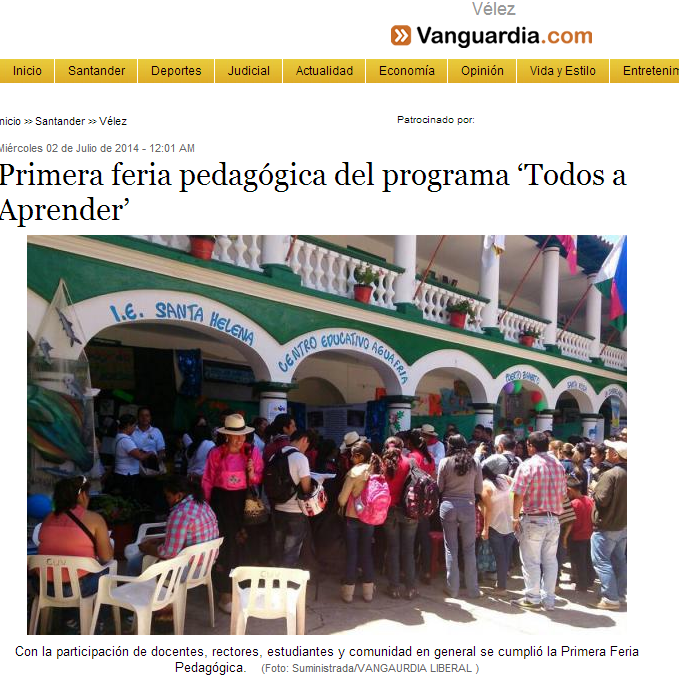 Provincia de Guanentina – Pinchote 18.06.14
Provincia Vélez 17.02.14
Logros
Movilizaciones Regionales autogestionadas
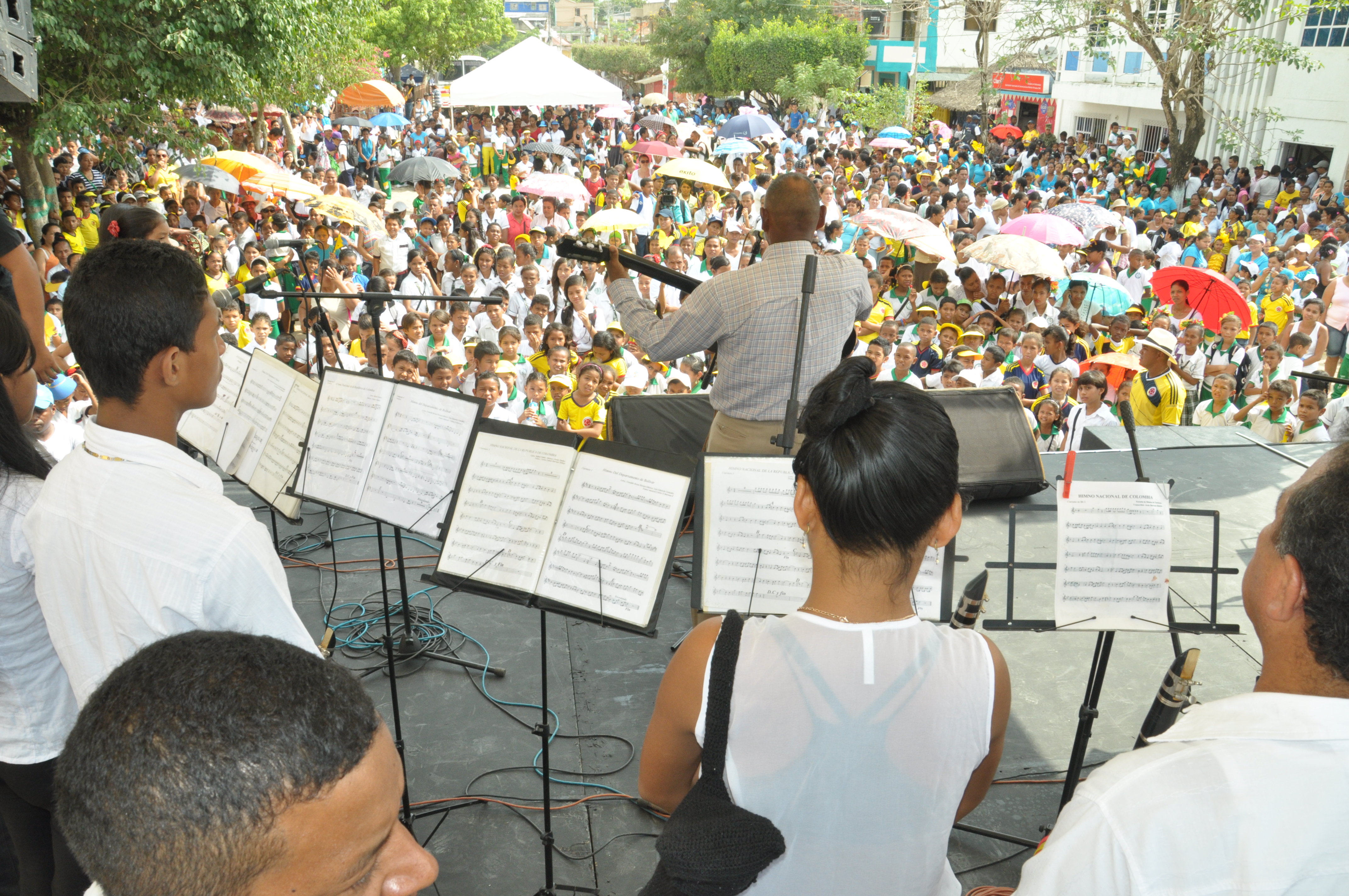 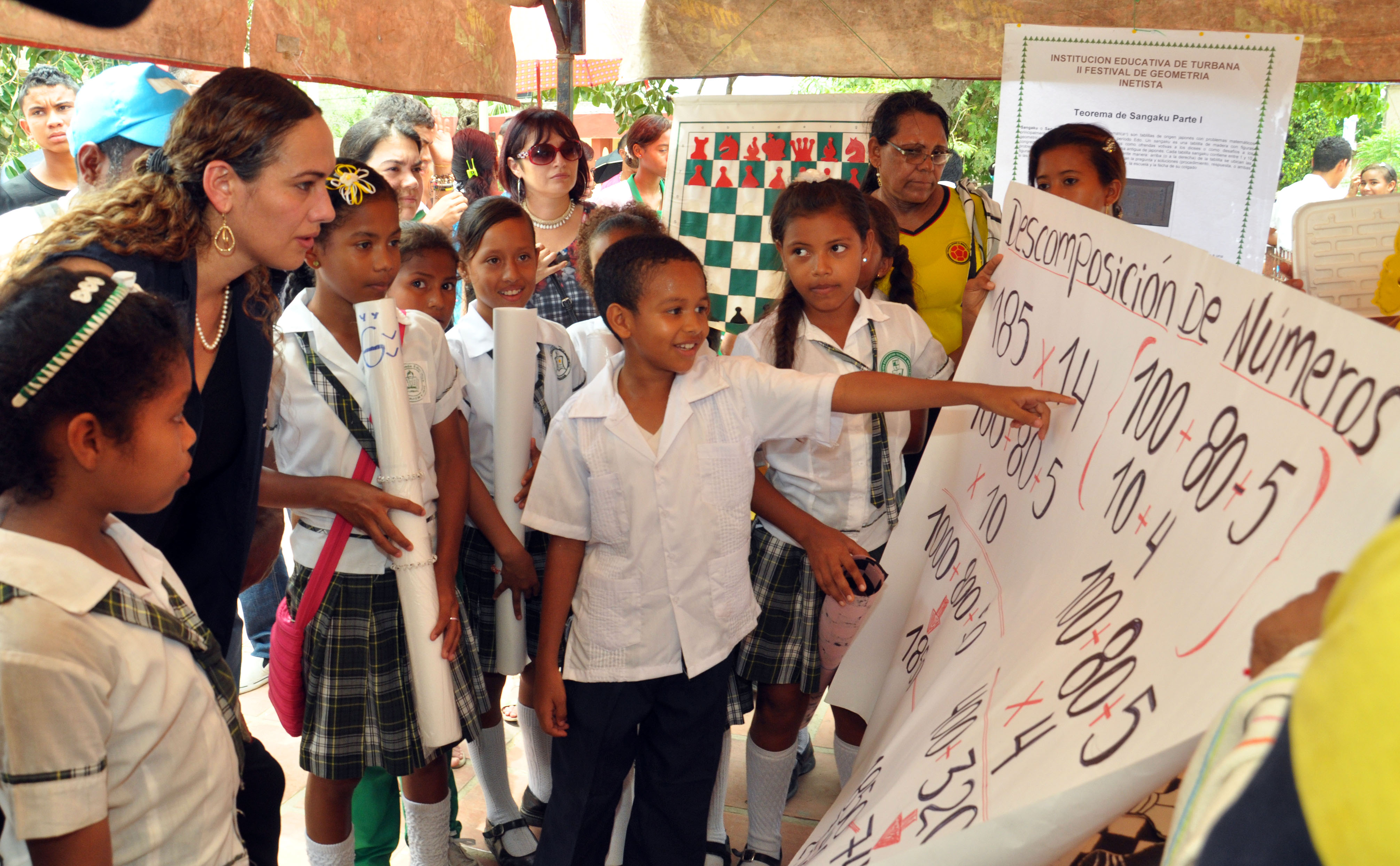 Feria municipal Turbana Bolívar 08.05.2014
Tolima, Cesar, Cucuta
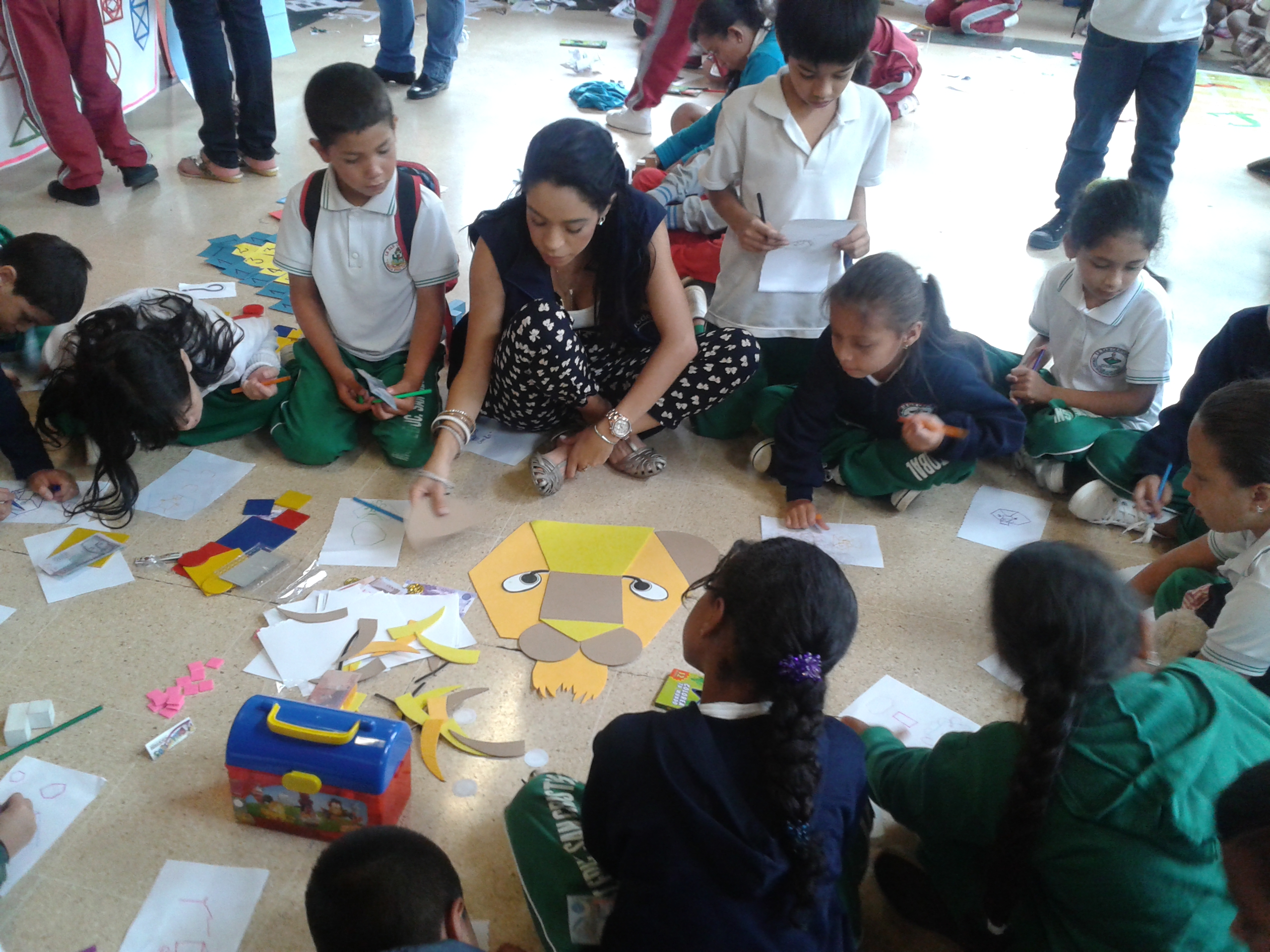 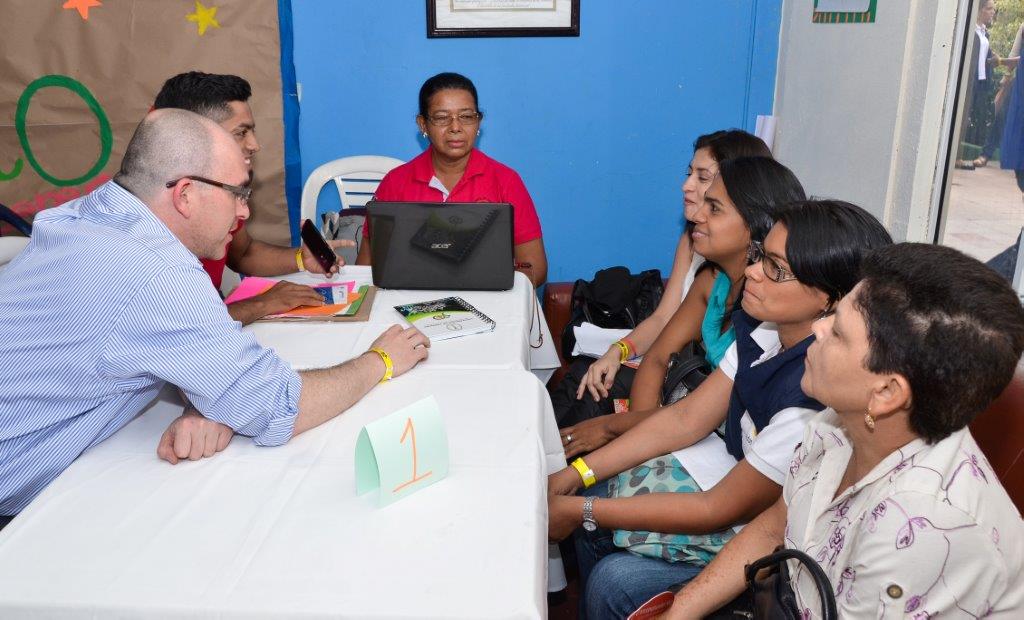 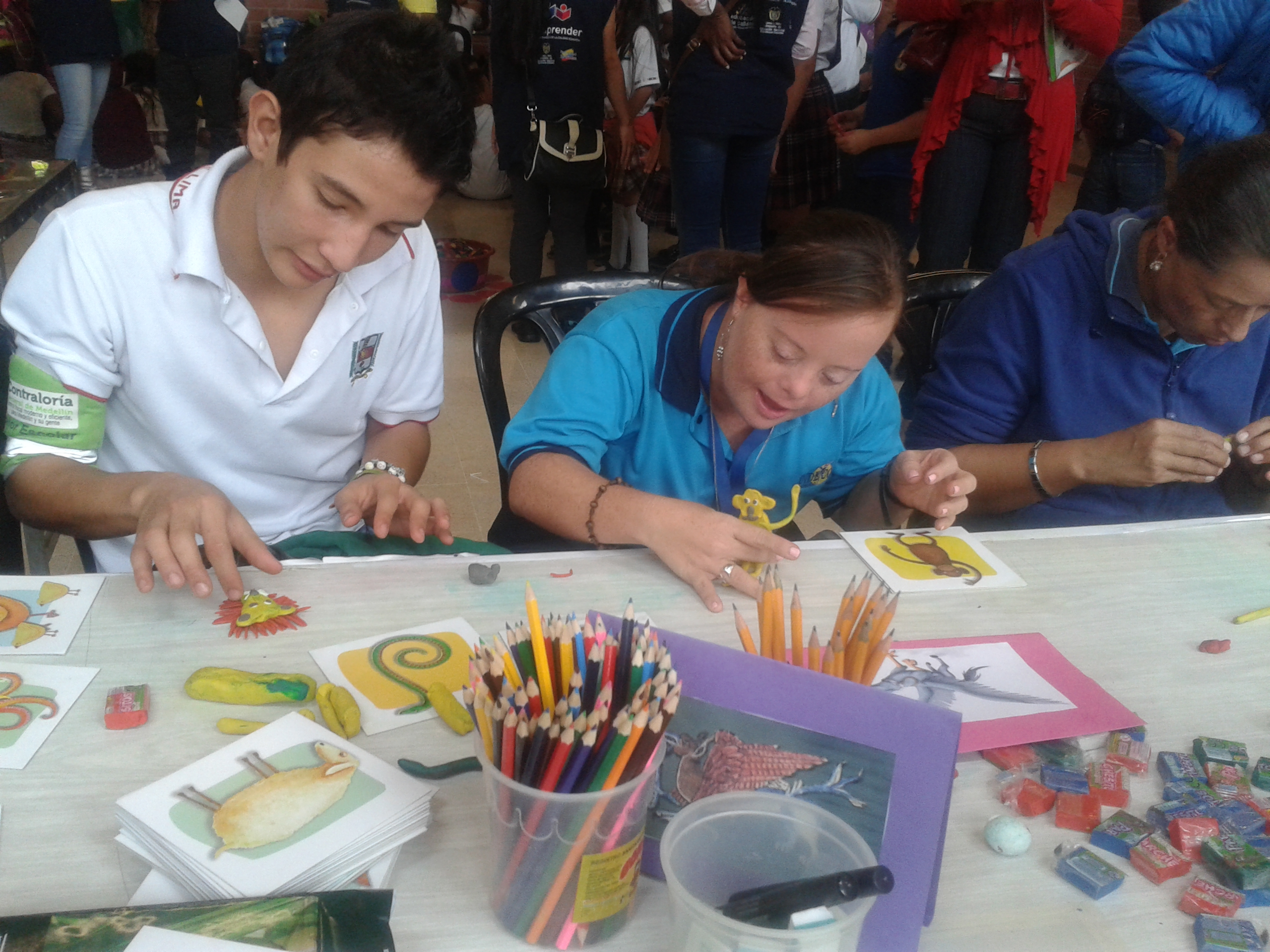 Retos
Retos
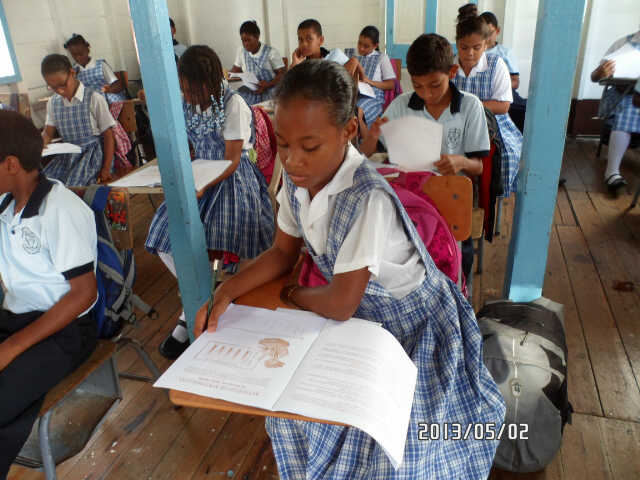 Todas las secretarias cuentan con lider PTA activo y comprometido.
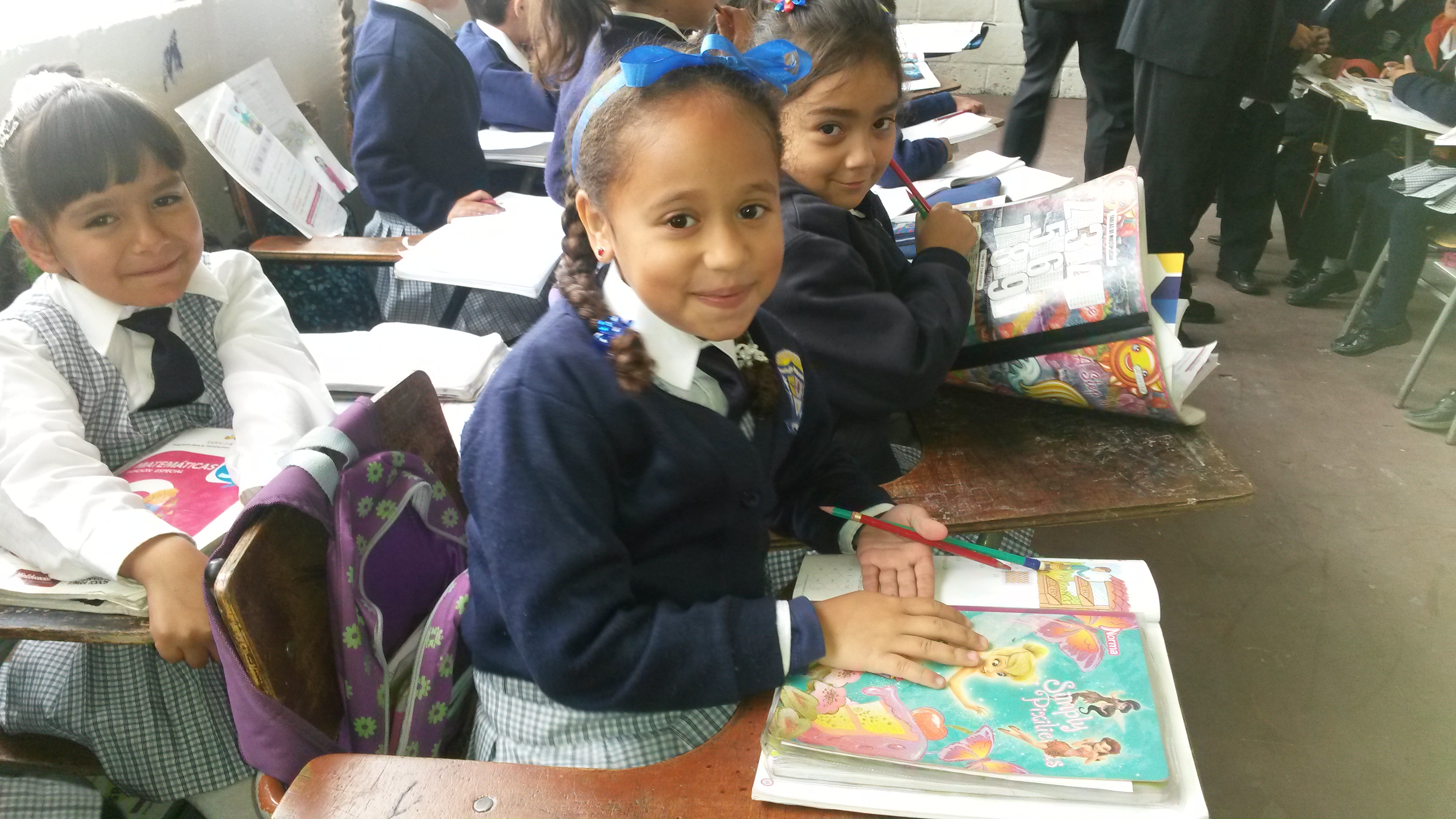 Internacionalización y socialización de la experiencia.
Estrategia de sostenibilidad y capacidad instalada
Contar a inicios de agosto con 100% de la planta de tutores.
Convenio 300 facilitar el proceso de legalización de los computadores donados.
Para seguir consolidándonos…
Gestión Educativa : 

- 100% de EE con compromisos de 
gestión.
- EE con integración de estrategias en su 
PMI.
- PAM articulados con PTA
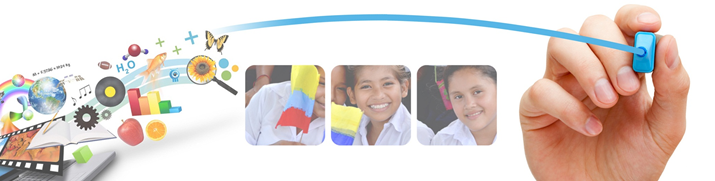 Proyección Secundaria
Proyección
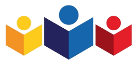 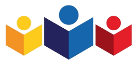 LENGUAJE
MATEMATICAS
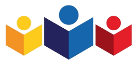 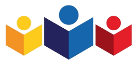 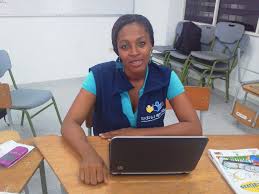 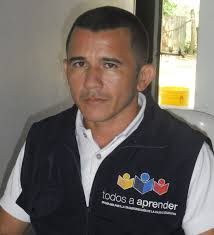 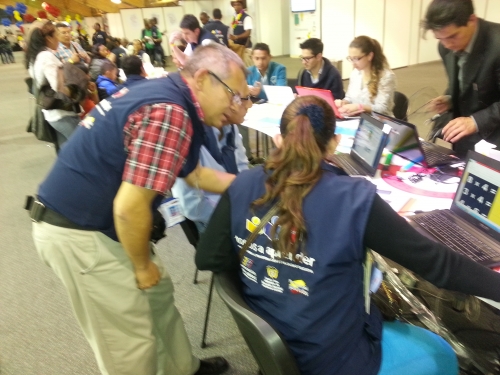 Proyección
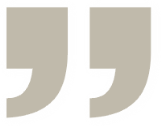 Acompañamiento disciplinar en lenguaje y matemáticas en Secundaria
150
Formadores
4.350
Tutores
4.350
Comunidad de Aprendizaje Institucional
Establecimientos Educativos
2.888
Establecimientos con Secundaria
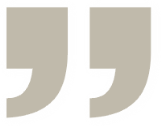 Proyección
Formación Situada
Formación en el ámbito disciplinar
Comunidades de aprendizaje desde lo pedagógico, lo disciplinar y la gestión
Acompañamiento personalizado y contextualizado
Sistematización de la ruta de formación 
Metodología estudio de clase
Gestión Educativa
Procesos de capacitación y formación de los directivos docentes.
Empoderamiento de  la comunidad educativa (Consejos directivo, de padres, de estudiantes y académico)
Sistematizar prácticas significativas en la gestión escolar 
Trabajo articulado con las Secretarias de educación
Componente Pedagógico
Orientaciones y lineamientos acordes a los referentes de calidad 
Sistematización de  Practicas significativas 
Recursos educativos significativos e inovadores 
Trasciende a  todos los componentes
Condiciones básicas
Alianzas y movilización de actores en las regiones.
Visión pedagógica representadas en ambientes y recursos que aseguren acceso y permanencia.
Formación a los directivos, para empoderarlos en la búsqueda y gestión de recursos
Componente de Comunicaciones
Compromiso social para la calidad
Dinamizar las redes de información, particularmente frente a las familias.
Ferias Regionales de Conocimiento.
Generar empoderamiento de Instituciones y Secretarías de Educación
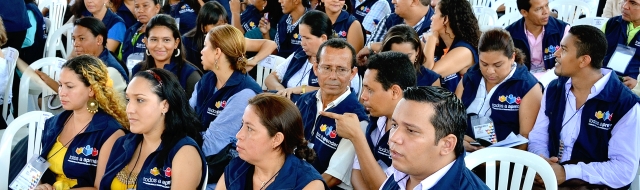 ¿cómo se materializa la propuesta?
1. PLANTA DE TUTORES
Video experiencia Uruguay  Condiciones básicas
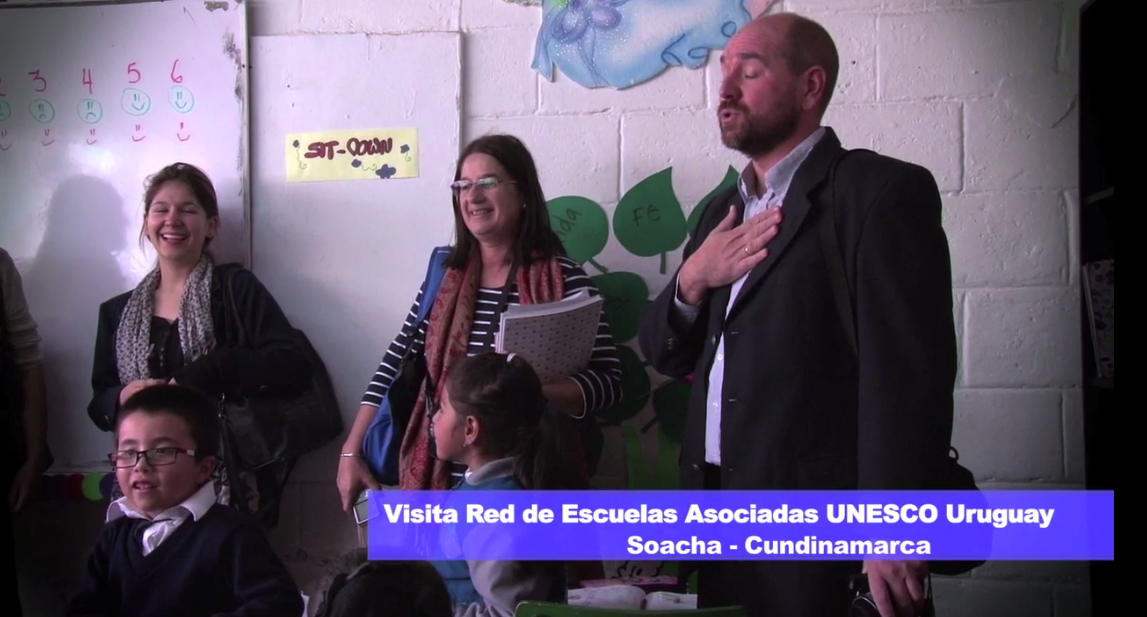 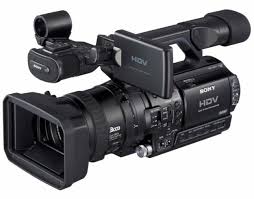 GRACIAS